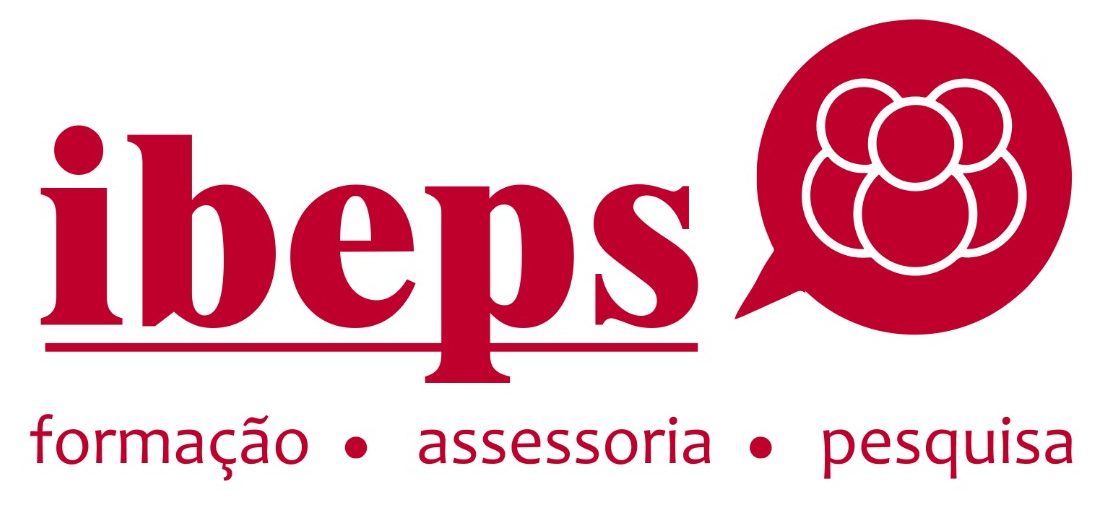 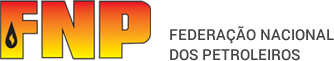 Alguns dados sobre o reajuste na AMS
Eric Gil Dantas
Economista do Ibeps, é doutor em Ciência Política
Aumento por classe de salários e por faixa etária
Frequência dos Beneficiários da AMS – agosto de 2020 (DIEESE)
Aumento da arrecadação per capita média por faixa etária (projeção com reajuste do ACT+VCMH)
Simulações de alguns casos hipotéticos
Petroleiro de 39 a 42 anos com um cônjuge da mesma faixa etária e 2 filhos de menos de 18 anos: 
2020: R$1.866,48 anual
2022: R$6.864,72 anual, 
R$4.998,24 a mais

Petroleiro de mais de 59 anos com um cônjuge dependente da mesma faixa etária:
2020: R$1.674,72 anual
2022: R$10.343,28 anual
R$8.668,56 a mais